Operation sequences in MLEM-- Debasis Mitra
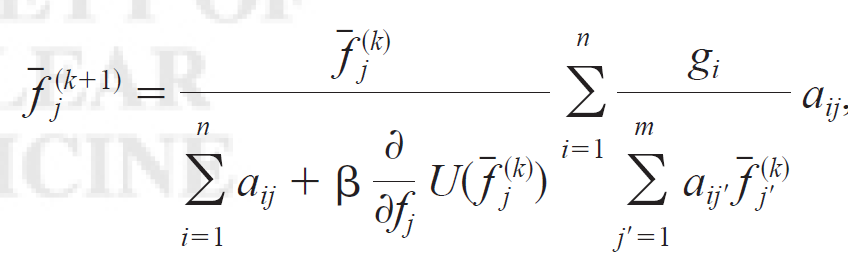 4
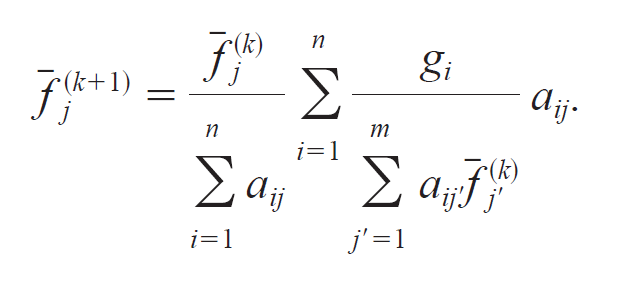 3
1-2
2
0
1-1
0: Pre-computation outside Forward or Back Projection: Unary Matrix row/col sum
1-1: Binary matrix mult of different dimensions (Forward Projection: sinogram->vol)
2: Binary element-wise matrix division
3: Binary matrix mult of different dimensions (Backprojection: vol->sinogram)

1-2. Binary element-wise matrix division
4. Binary element-wise matrix multiplication
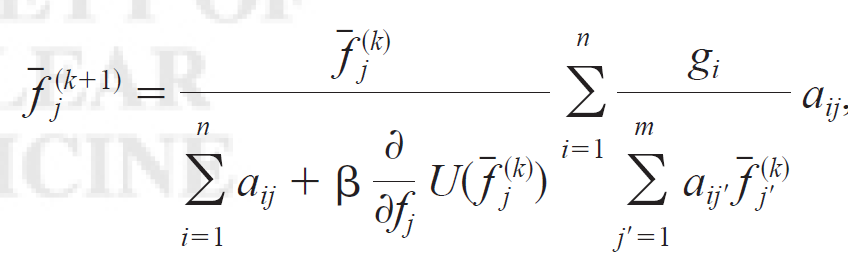 3
2-1
2-4
4
1-2
1-1
2-3
0
0: Pre-computation outside Forward or Back Projection: Unary Matrix row/col sum
1-1: Binary matrix mult of different dimensions (Forward Projection: sinogram->vol)
2-1: Binary element-wise matrix division
3: Binary matrix mult of different dimensions (Backprojection: vol->sinogram)

1-2: Unary matrix gradient operation (Total variation)
2-3. Binary element-wise matrix addition
2-4: Binary element-wise matrix division

4. Binary element-wise matrix multiplication
aij
gi
aij
Data flow architecture: Keep data as local as possible
Matrix operations to Parallelize:
Note: Aij will be in LBL-compressed format
Binary, different dimensions, matrix multiplication
gi = Σk  Aik fk  :  j runs on 2Dxθ pixels,  k runs on 3D voxels
fk = Σi  gi Aik

Binary, same dimensions, element-wise matrix addition

Binary, same dimensions, element-wise matrix multiplication 

Binary, same dimensions, element-wise matrix division


Future/Hui:  Binary, different dimensions (?), matrix convolution
System Matrix Generation Parallelization:Ray-tracing
System matrix (Aij):  
Note: we use LBL compressed form for only non-zero elements
For each i, 
	Record non-zero j values in a line  
	The corresponding values next line
Input: 	(1) LBL Parameter text file
	(2) UCSF parameter text files
Types: 	(1) Pinhole SPECT
	(2) Parallel-hole SPECT
	(3) CT
Code sources: (1) LBL-parallelhole CPU,  (2) LBL-pinhole CPU, 
	(3) UCSF-Fares pinhole CPU, 
	(4) UCSF-Fares pinhole GPU, uses CSR compression of NVIDIA GPU default
	(5) Muon Tomography-Richie Ray tracing CPU
Note: most codes use modified Forward Projection calls to generate System Matrix